The Risk of Rushing into AI Solutions
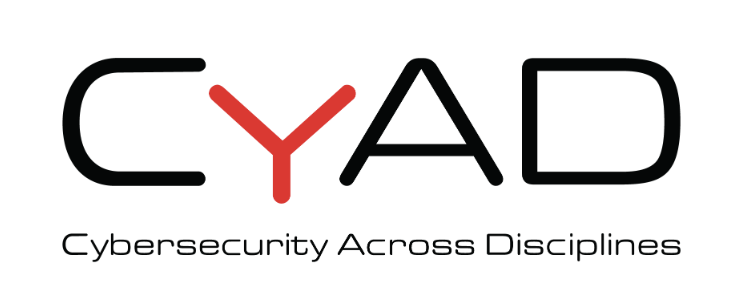 Sam Bowne
June 12, 2024
Whoami
Sam Bowne
Instructor at City College San Francisco
Corporate trainer
Web: samsclass.info
Email: sbowne@ccsf.edusam.bowne@infosecdecoded.com
Mastodon: sambowne@infosec.exchange
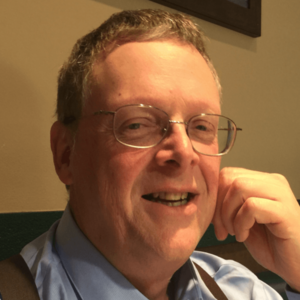 The Threat
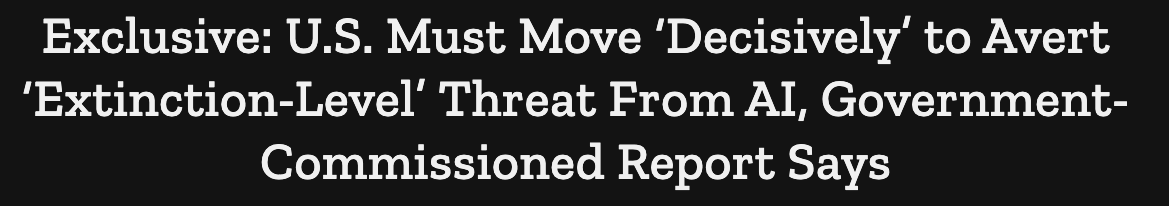 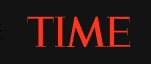 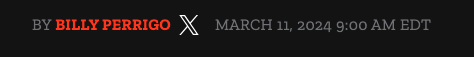 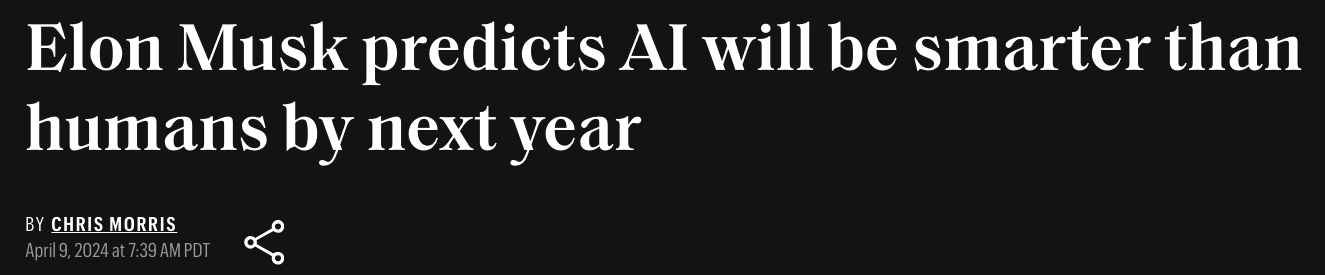 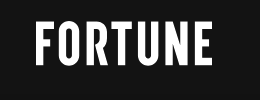 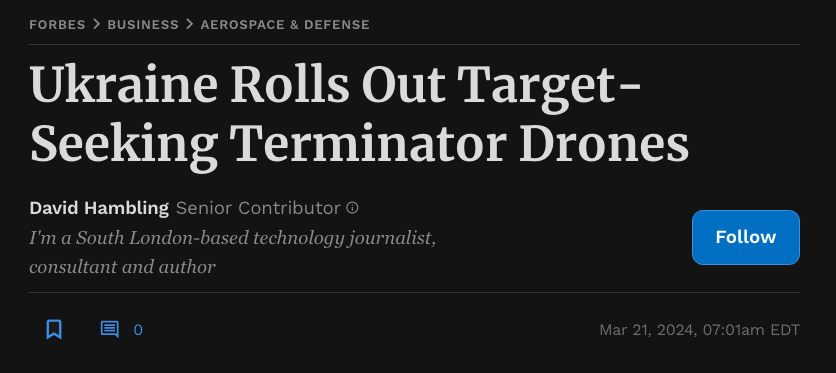 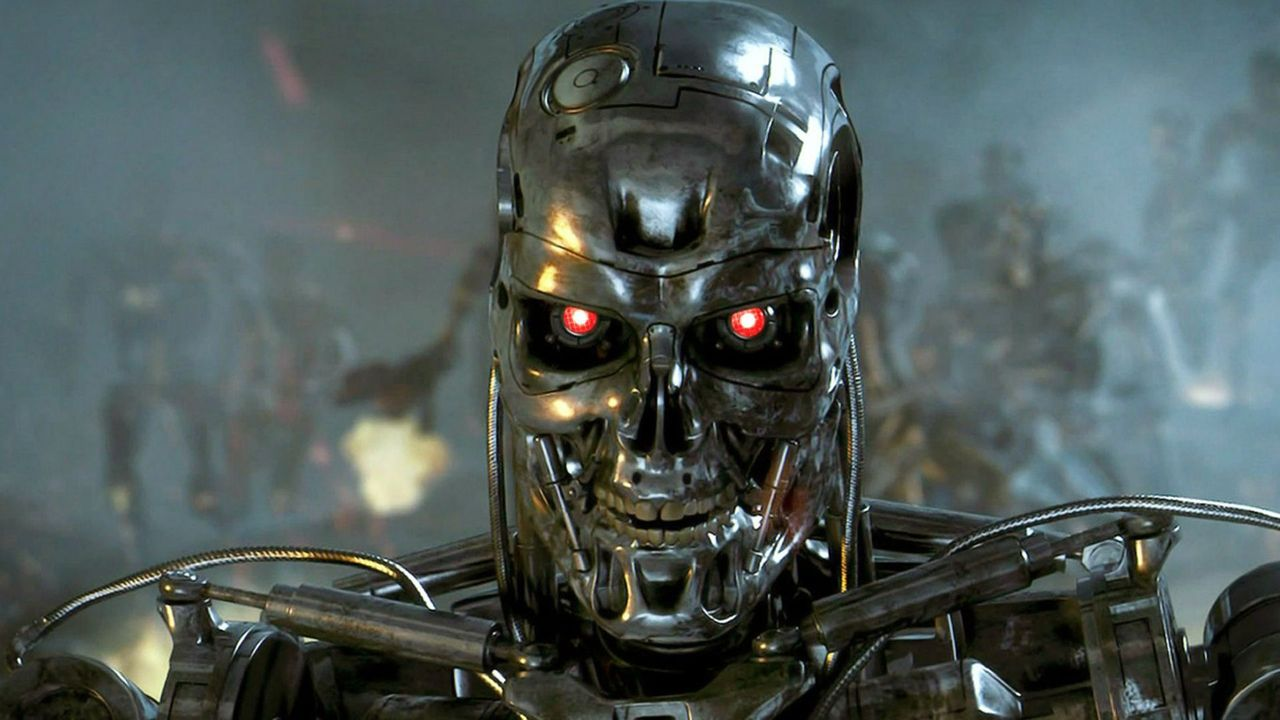 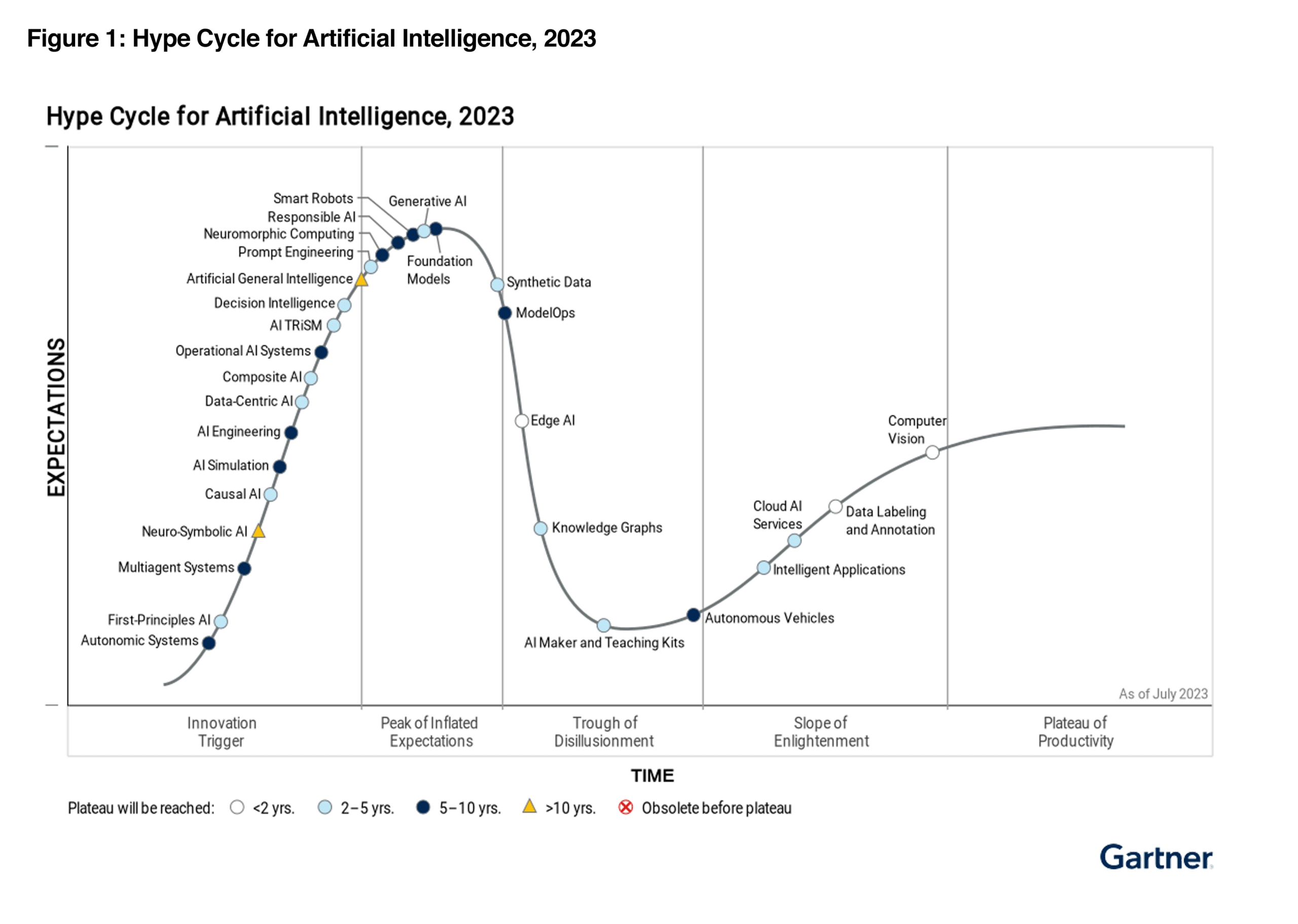 What Is Machine Learning?
What Is Machine Learning?
The science (and art) of programming computers so they learn from data
Example: spam filter
Learns from examples of spam emails, flagged by users, and regular emails (the training set)
The part of a ML system that learns and makes predictions is called a model.
Neural networks and random forests are examples of models
Why Use Machine Learning?
Traditional Programming
To create a spam filter
 Examine spam examples and find words that appear often, like "4U", "credit card", "free", "amazing", or other paterns in  sender's name or email body
 Write an algorithm to detect each pattern, flag email as spam if a number of these patterns are detected
 Test the program and repeat steps 1 and 2 until it's good enough to launch
Traditional Programming
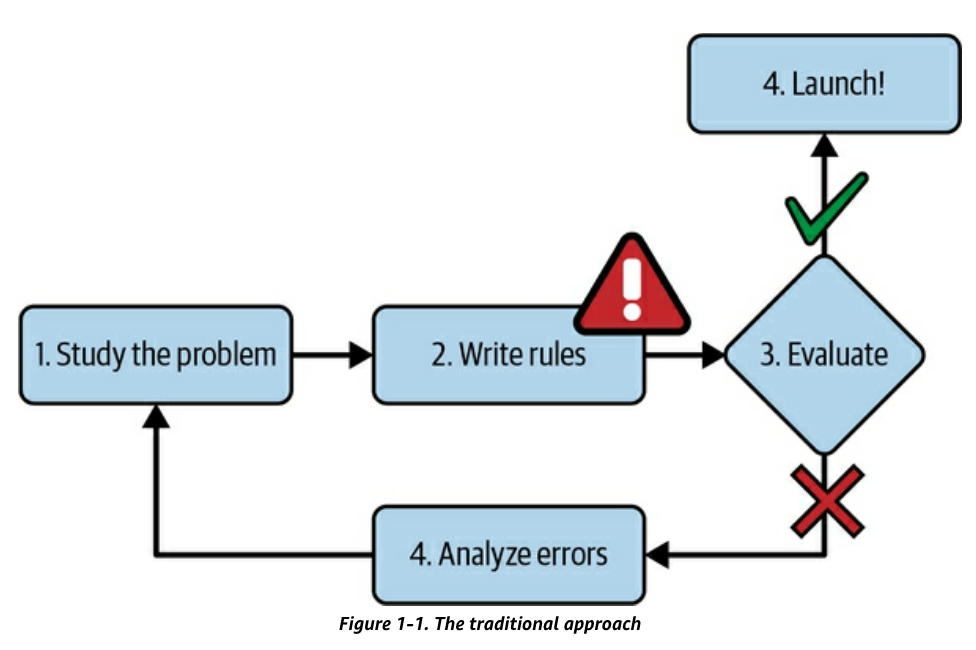 Program uses a long list of rules
Difficult to maintain
Machine Learning
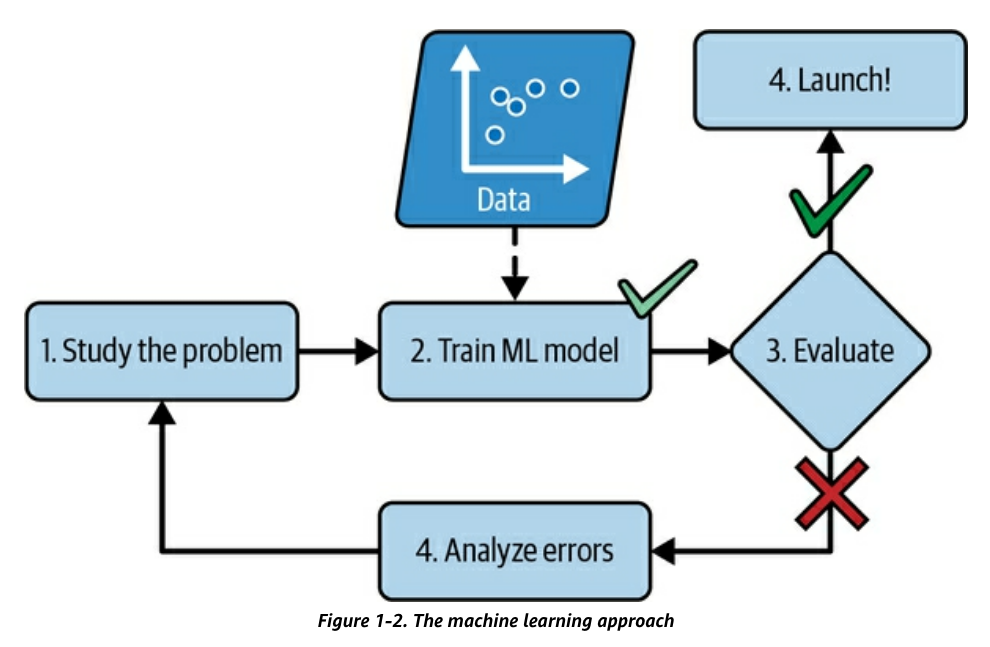 Learns words and phrases that can predict spam
Program is shorter, easier to maintain, and more accurate
Machine Learning
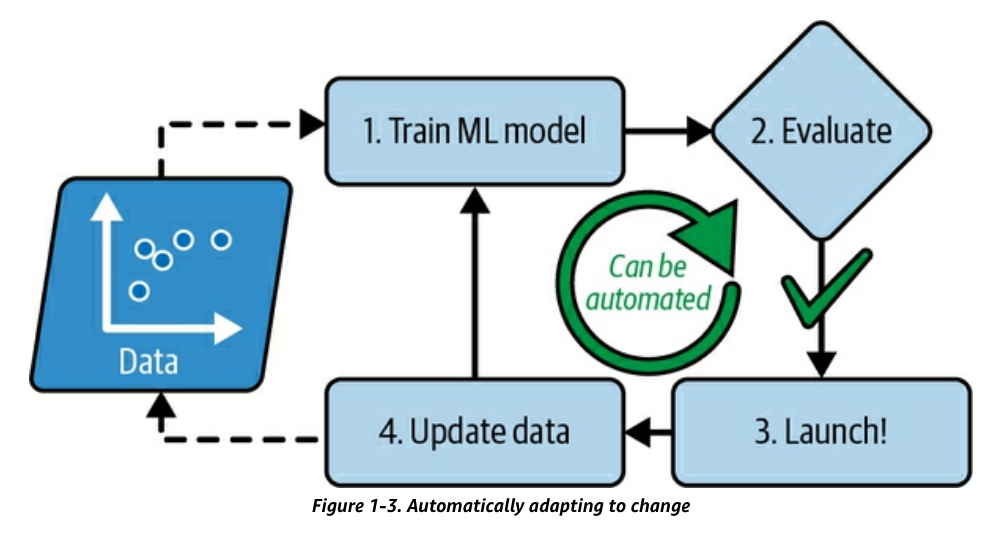 Automatically adapts to changing tactics of spammers
Other Problems
Some problems are too complex for traditional approaches
Or have no known algorithm
Speech recognition
Trained on many example recordings
Examples of Applications
Examples of Applications
Analyzing images of products on a production line to automatically classify them
Image classification typically uses Convolutional Neural Networks (CNNs) or Transformers
Detecting tumors in brain scans
Automatically classifying news articles
This is Natural Language Processing (NLP), and more specifically text classification, which can be tackled using Recurrent Neural Networks (RNNs) and CNNs, but Transformers work even better
Examples of Applications
Creating a chatbot or a personal assistant
Forecasting your company’s revenue next year, based on many performance metrics
Making your app react to voice commands
Detecting credit card fraud
Segmenting clients based on their purchases so that you can design a different marketing strategy for each segment
Representing a complex, high-dimensional dataset in a clear and insightful diagram
Recommending a product that a client may be interested in, based on past purchases
Building an intelligent bot for a game
Types of Machine Learning Systems
Supervised Learning
Training data has labels
Indicating desired solution
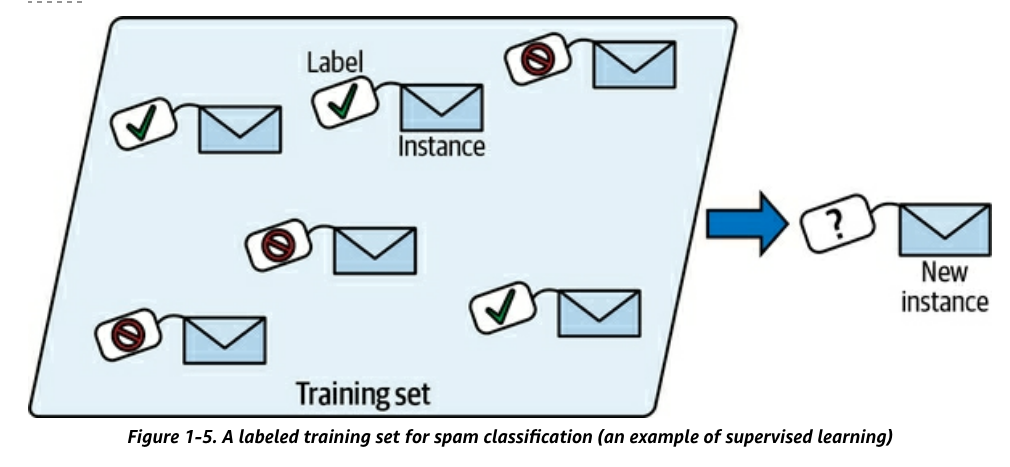 Supervised Learning Tasks
Classification
Sort input samples into categories, like a spam filter
Regression
Predict a target numerical value, like the price of a car, given a set of features, like mileage, age, brand, etc.
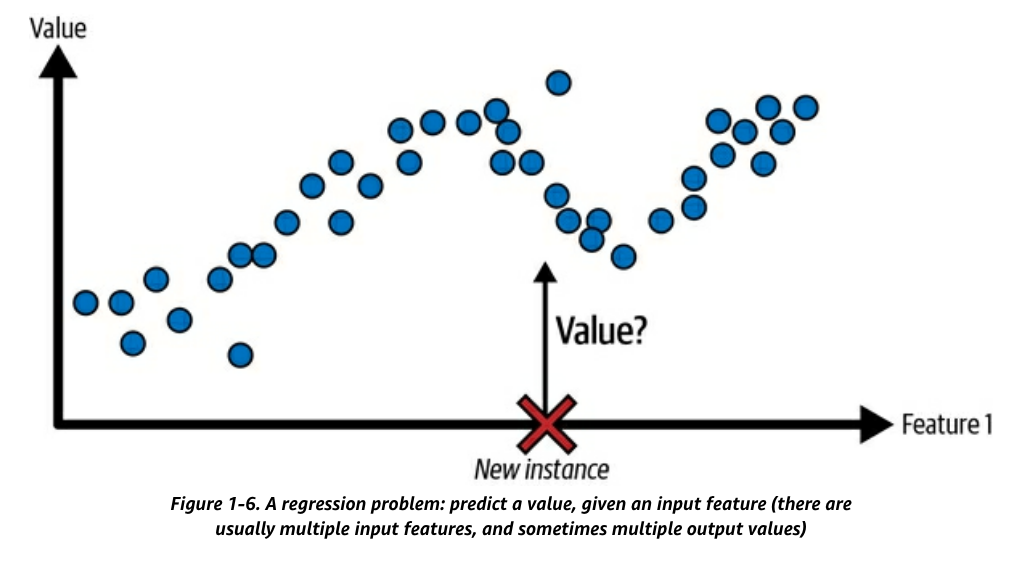 Unsupervised Learning
Training data is unlabeled
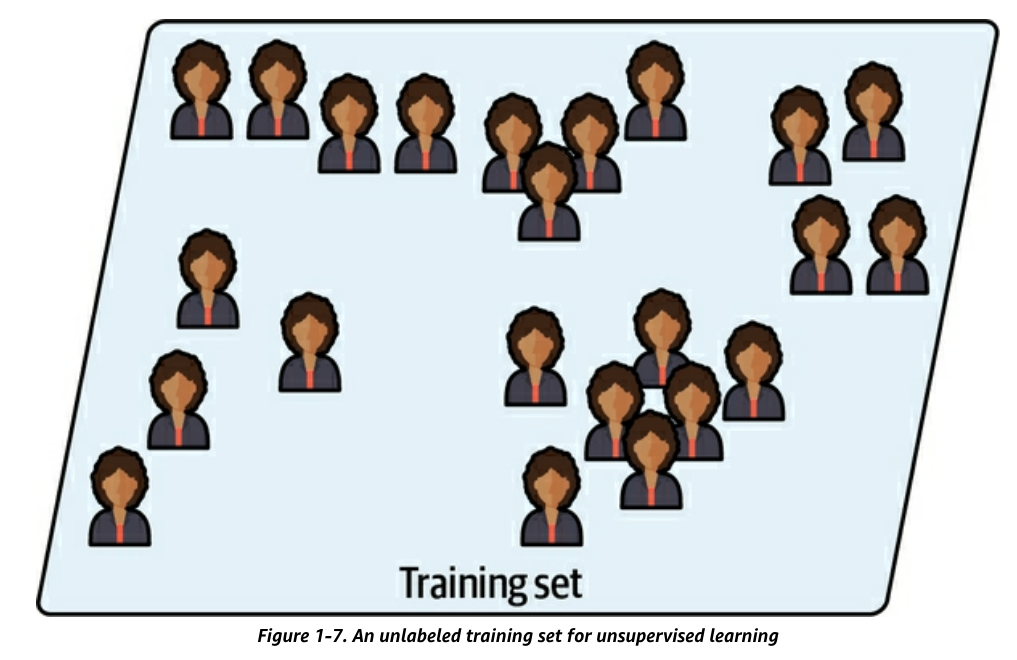 Unsupervised Learning
Clustering algorithm
Sorts data into groups
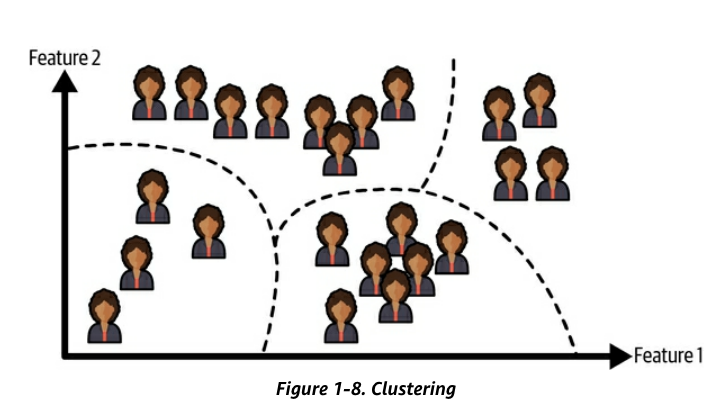 Dimensionality Reduction
A way to simplify data
without losing too much information
Example: merge correlated features into one
For a car, combine milage and age into wear-and-tear
This is called feature extraction
Unsupervised Learning
Anomaly detection
Find unusual credit card transactions
Find manufacturing defects
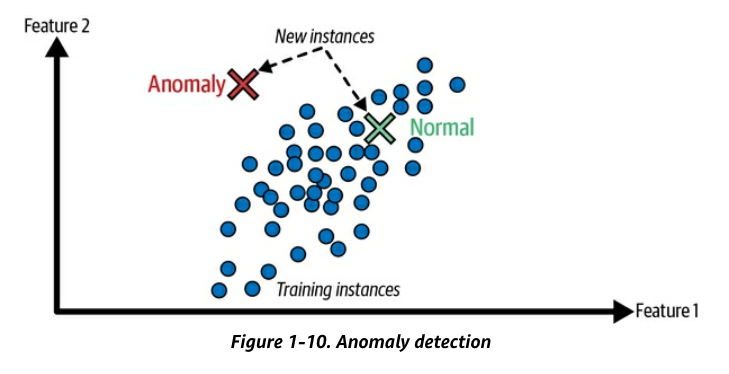 Unsupervised Learning
Association rule learning
Discover interesting relations between attributes
Find items customers purchase together
Semi-Supervised Learning
First unsupervised model groups similar images together
Then it asks the user to label a group at a time
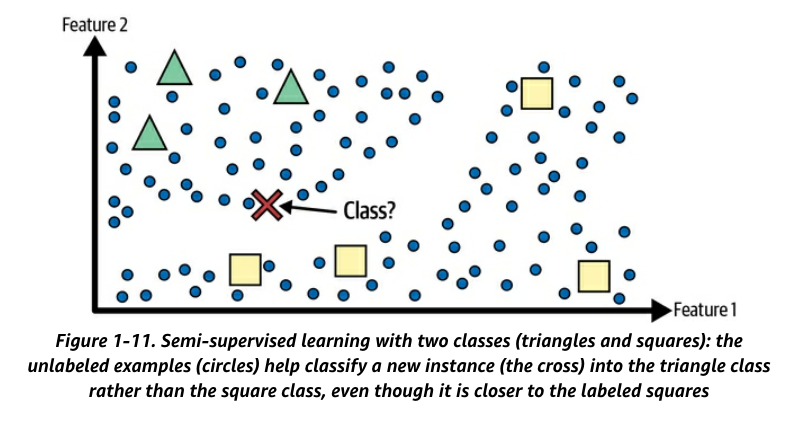 Self-Supervised Learning
Generates a labeled dataset from an unlabeled one
Example: mask part of an image, train a model to recover the original image
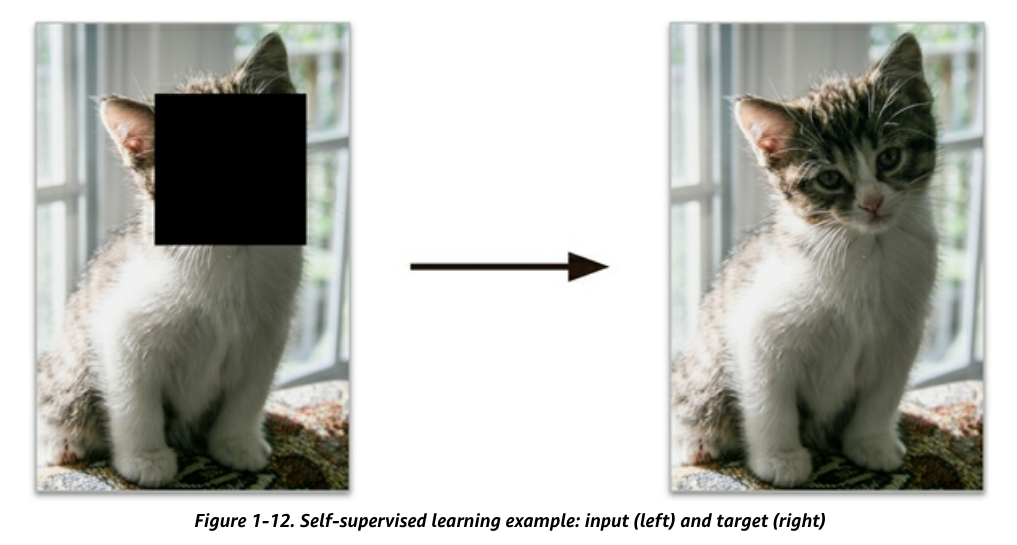 Large Language Models
Start with sentences written by humans
Randomly mask some words
Learn to predict the masked word
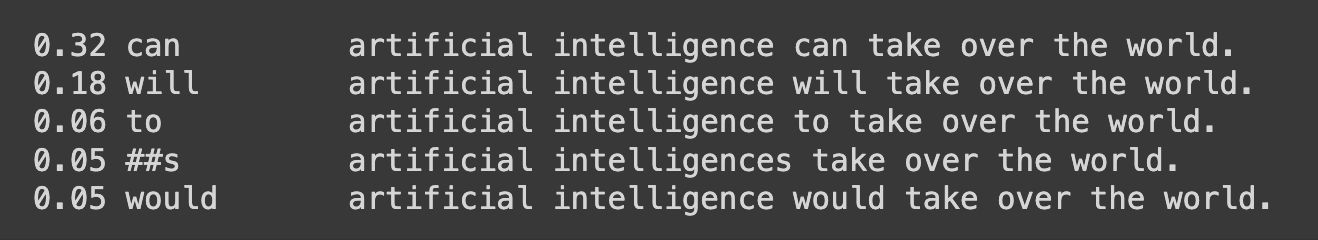 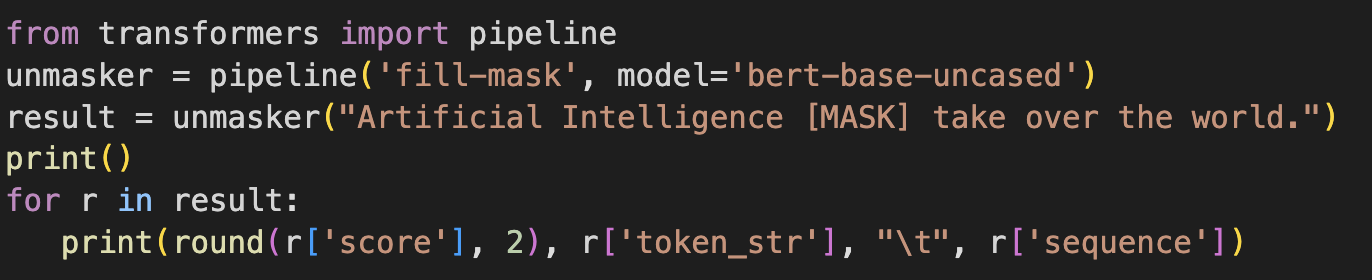 Reinforcement Learning
The learning system, called an agent
Observes the environment
Selects and performs actions
Gets rewards or penalties 
Like a robot learning to walk
Reinforcement Learning
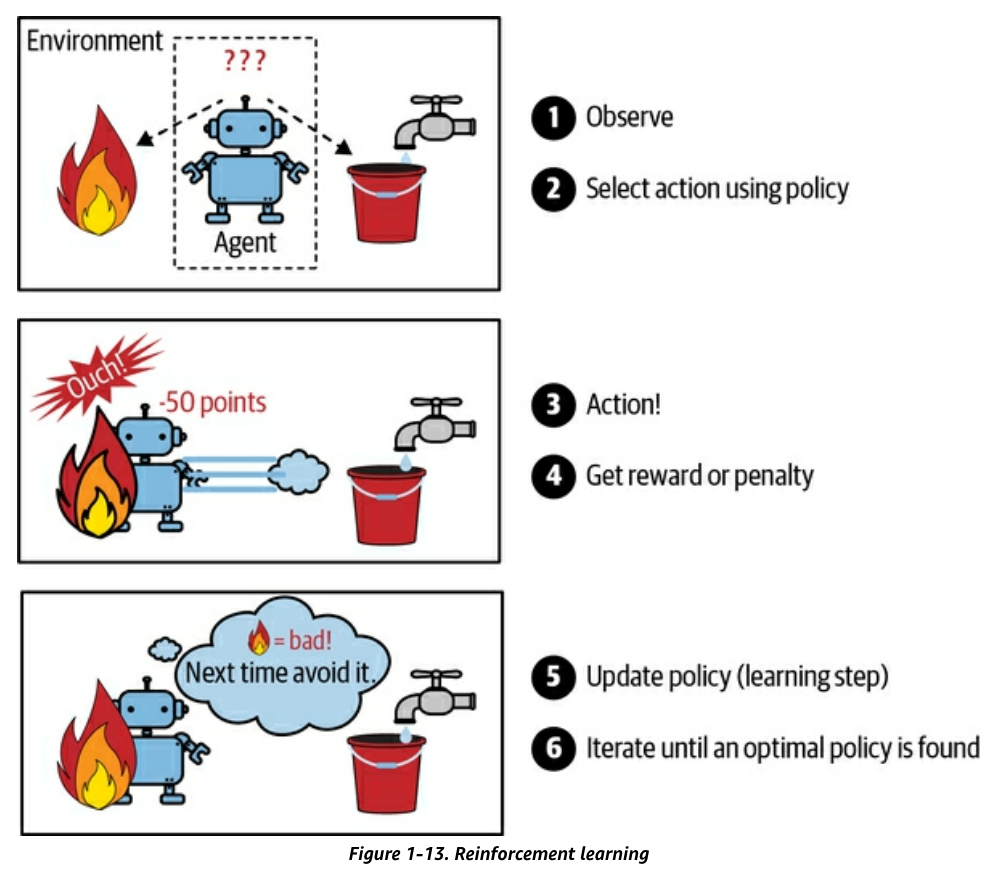 Securing AI Systems
April 12, 2024
NIST AI 100-1
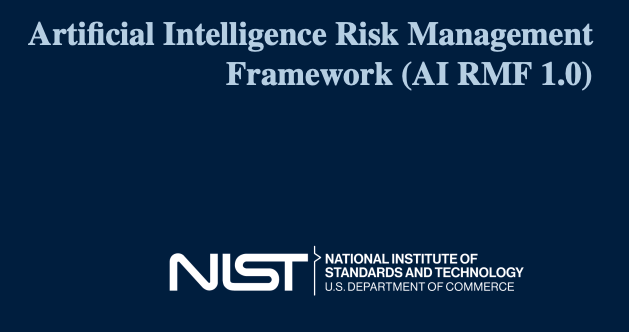 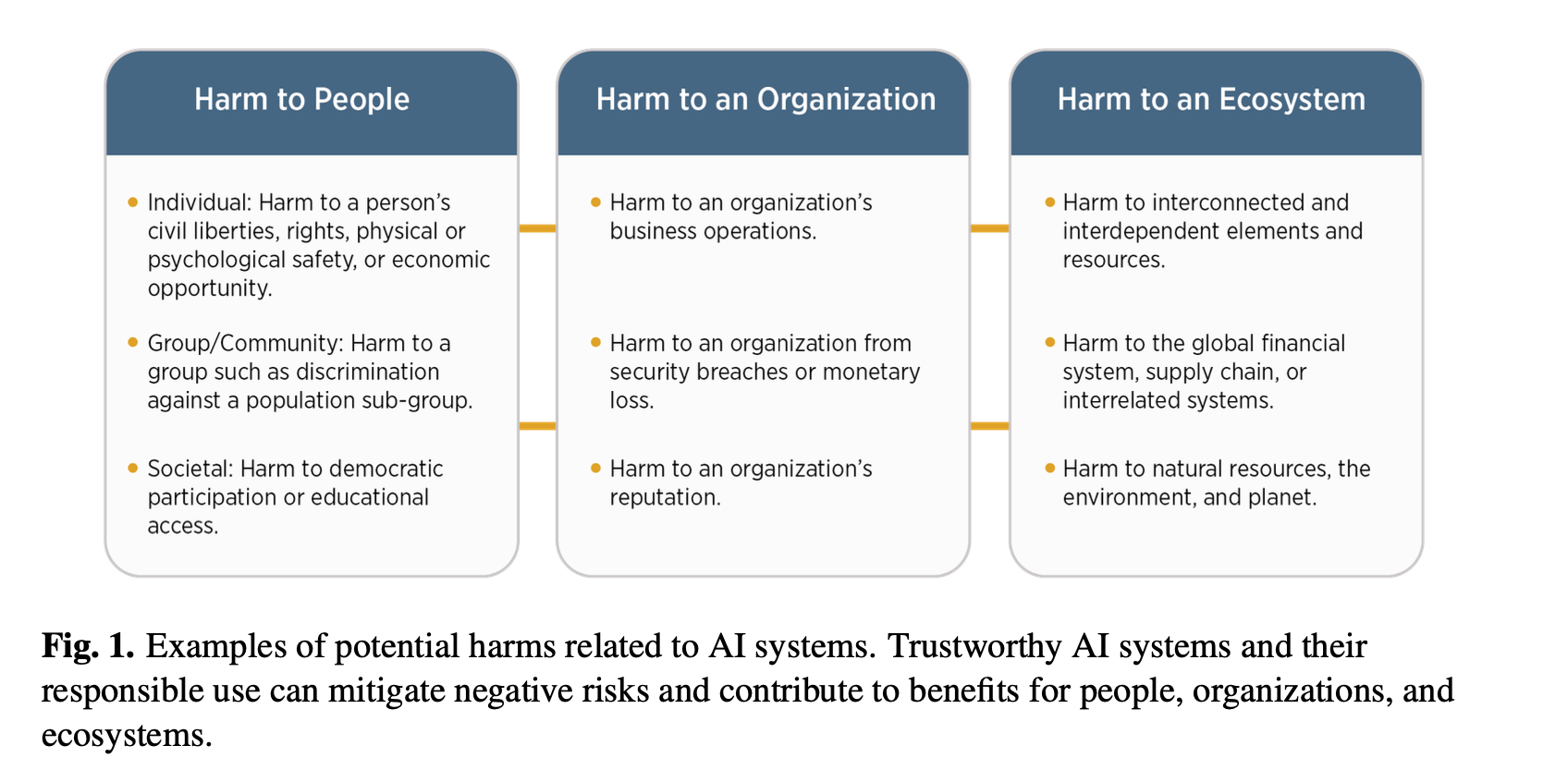 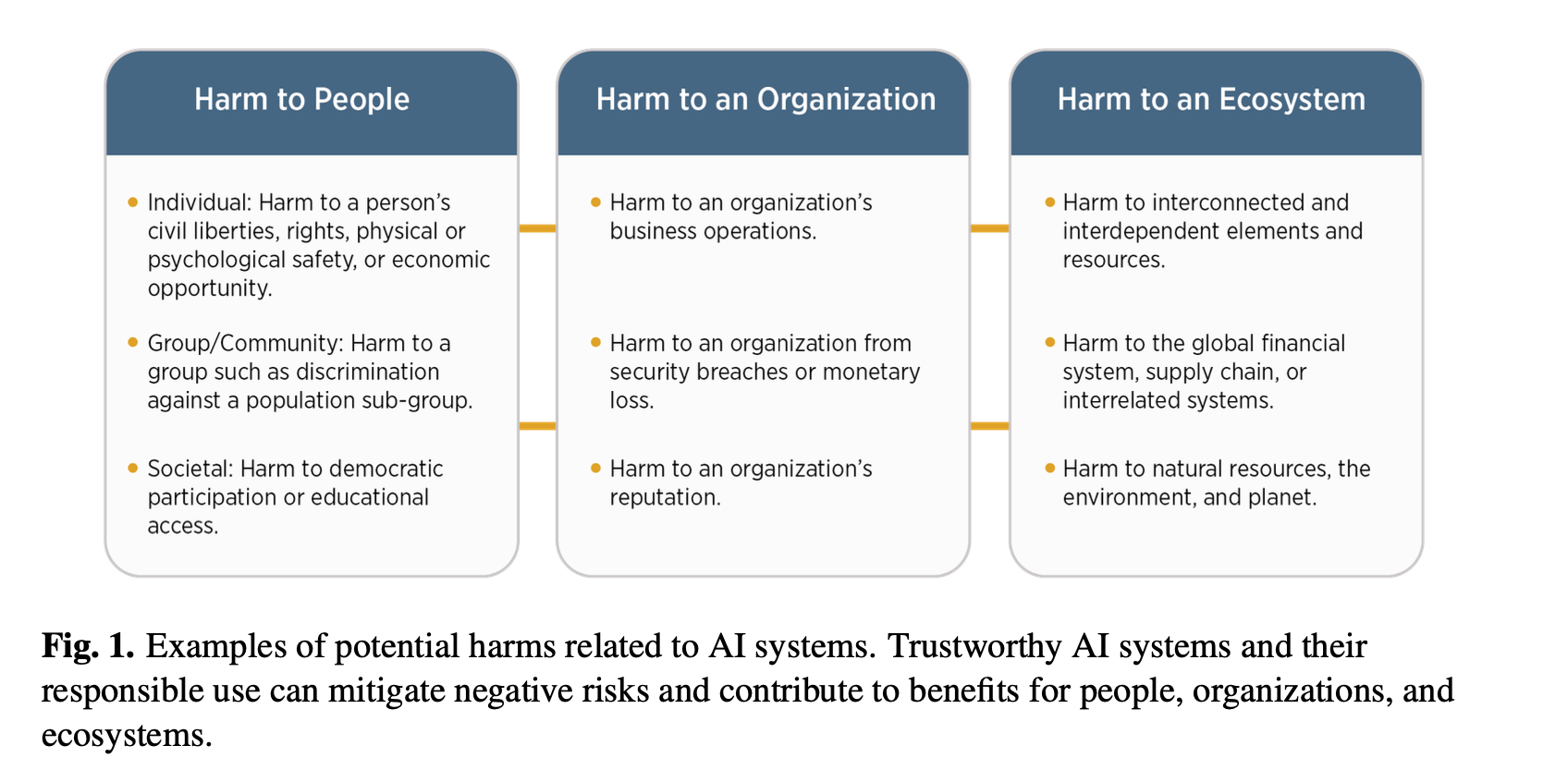 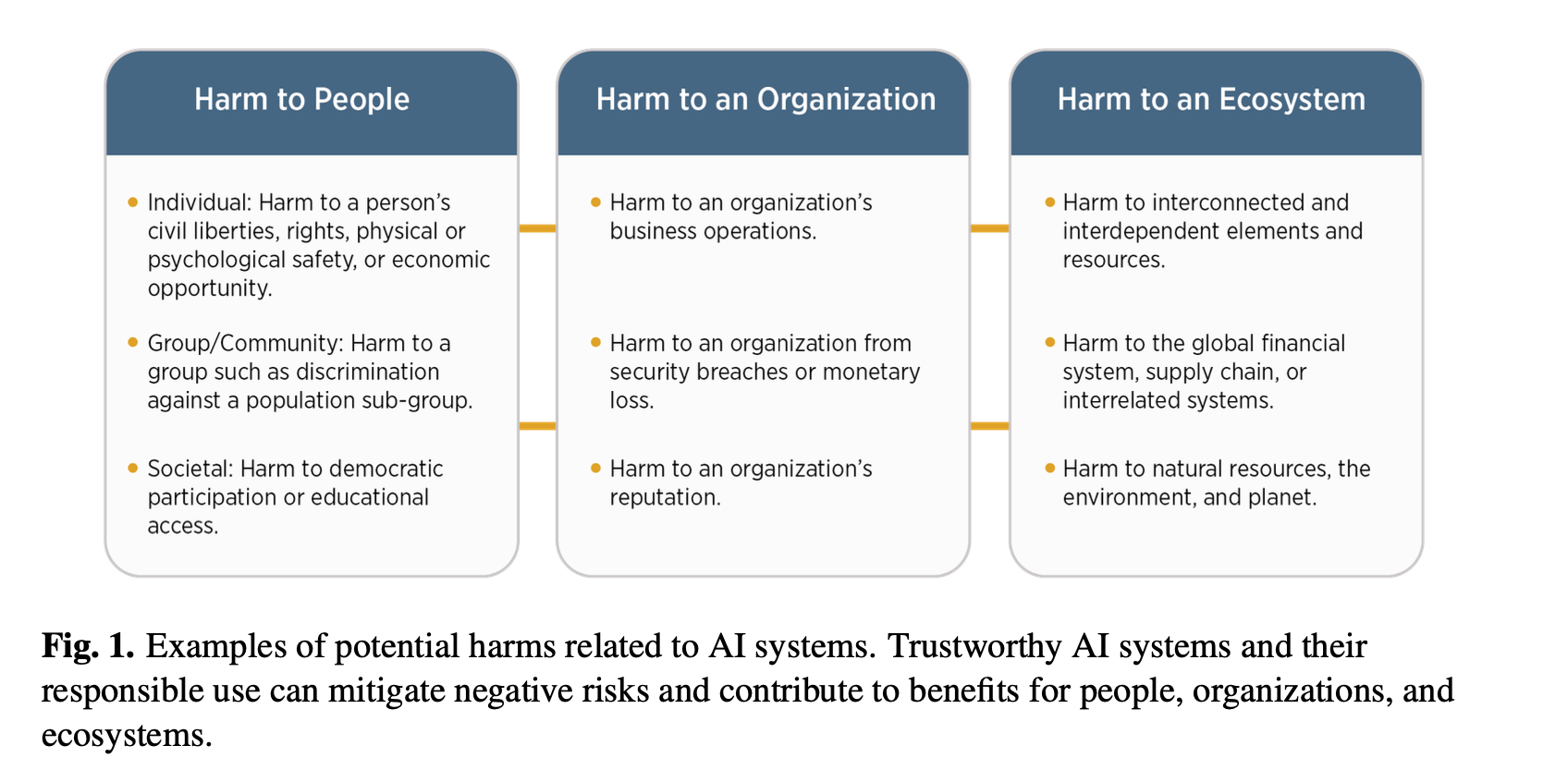 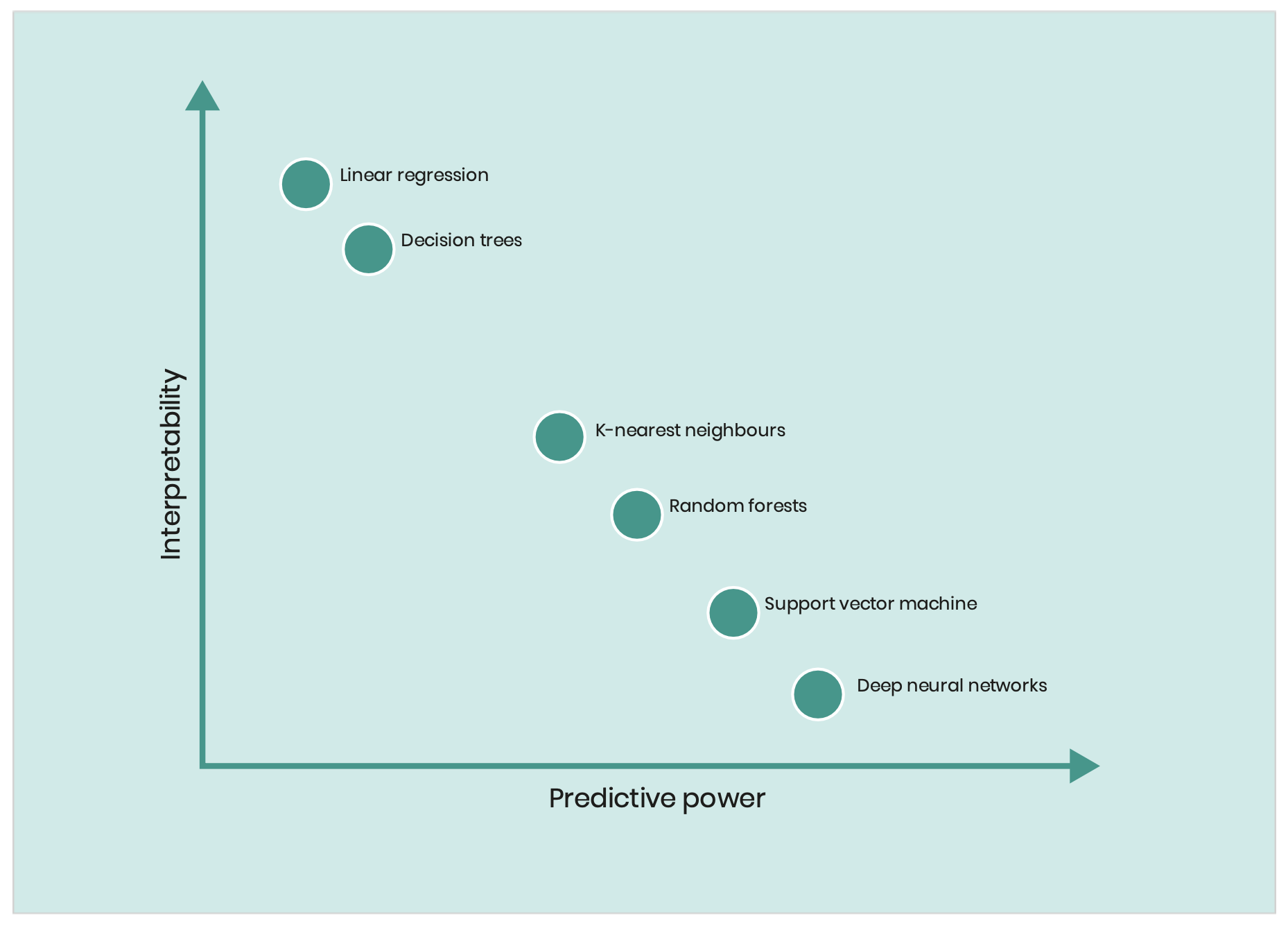 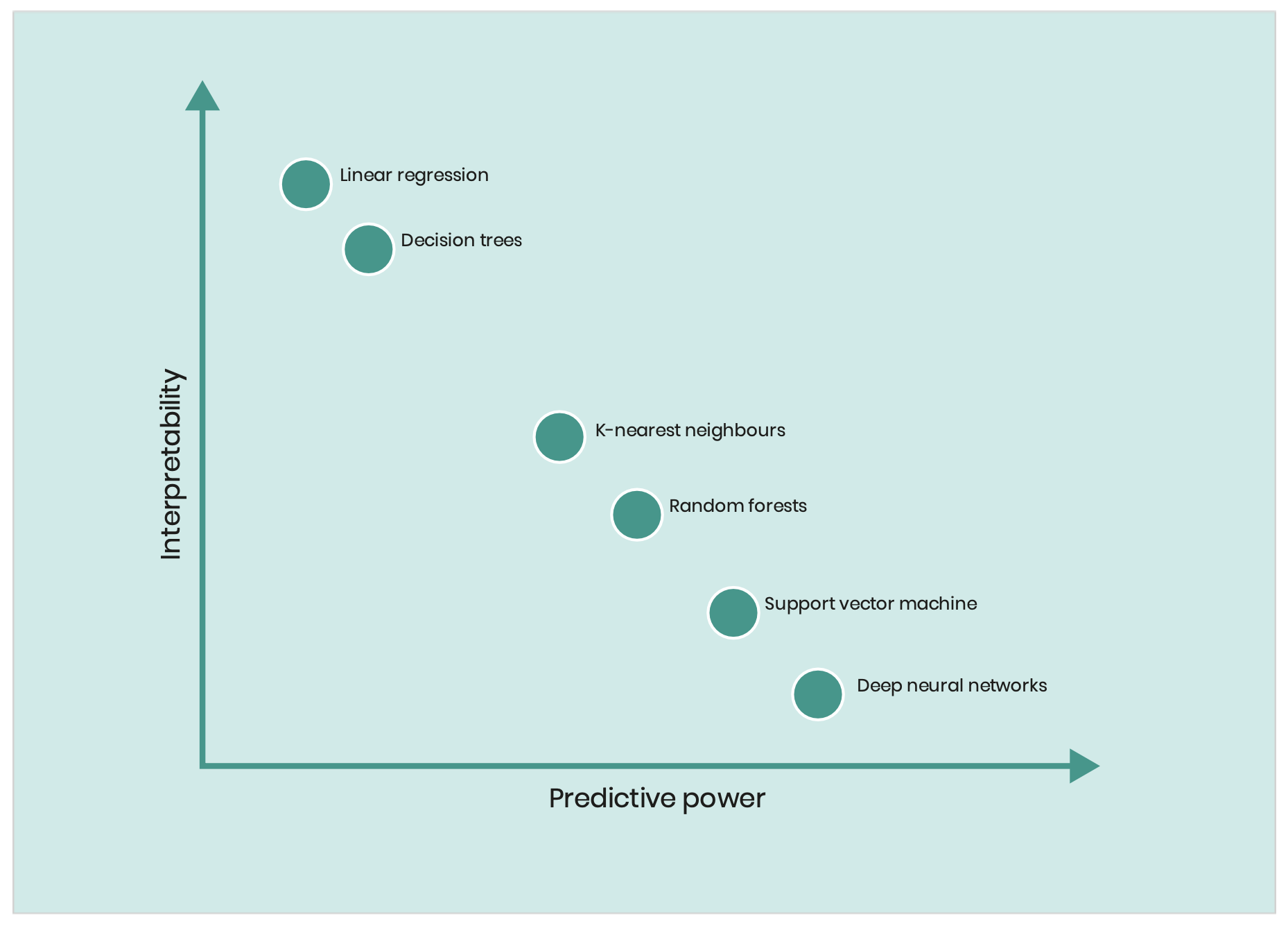 Inscrutability
LINEAR REGRESSION
DECISION TREES
K-NEAREST NEIGHBORS
RANDOM FORESTS
SUPPORT VECTOR MACHINES
DEEP NEURAL NETWORKS
Characteristics of Trustworthy AI
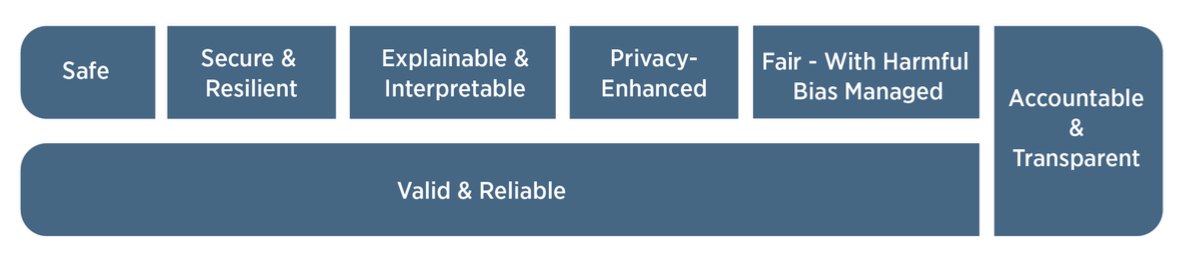 AI RMF Core
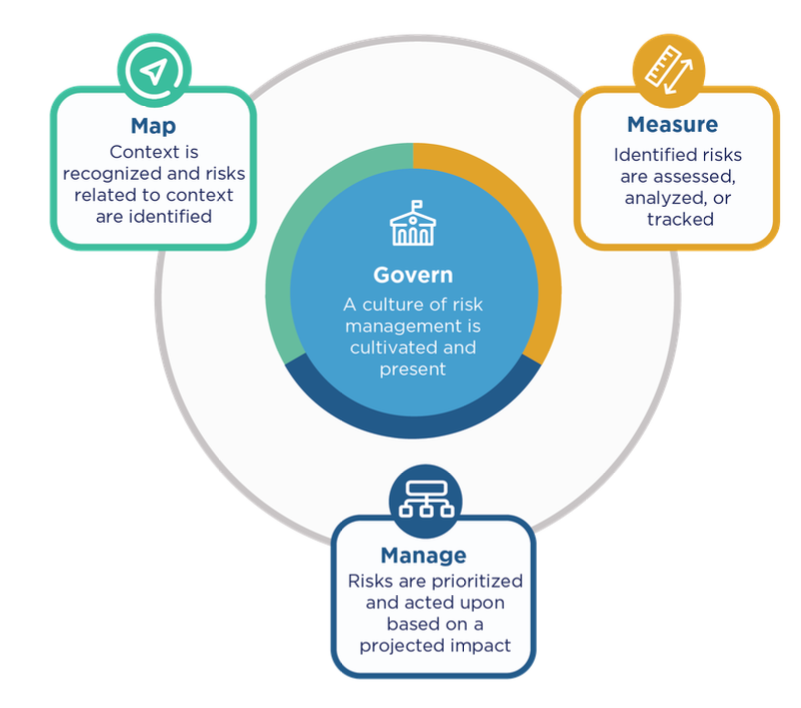 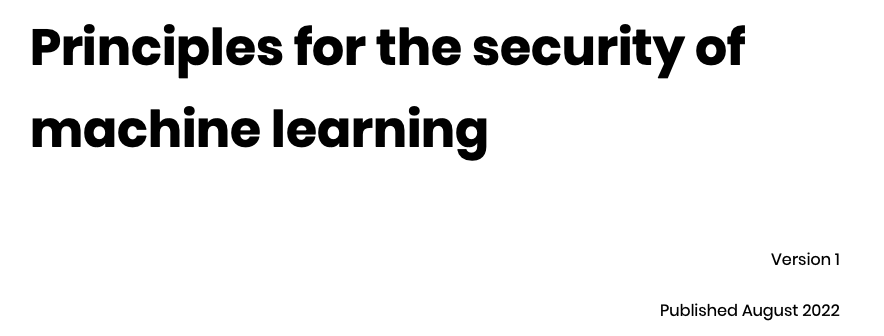 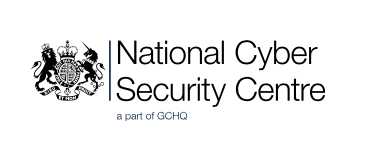 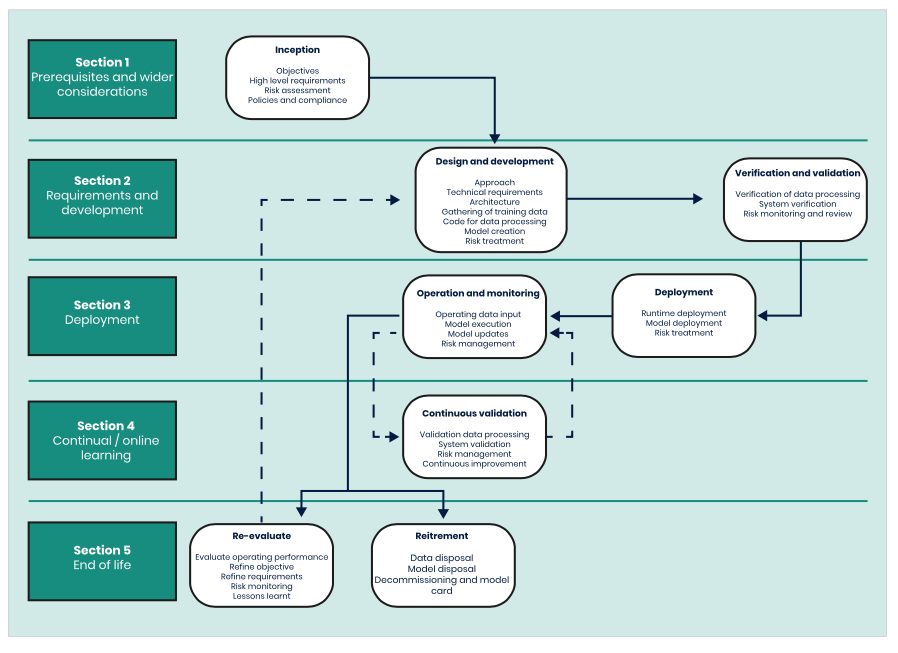 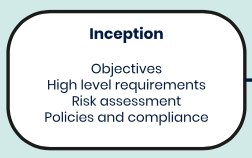 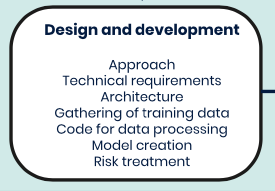 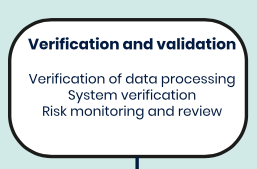 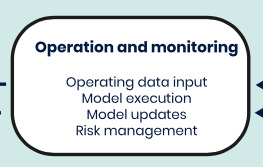 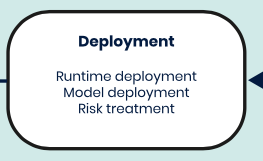 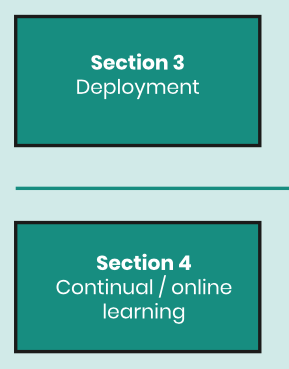 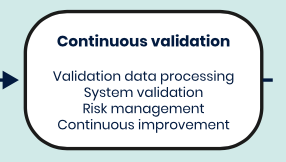 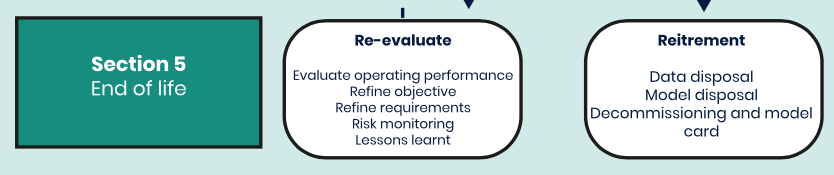 OWASP Top Ten Machine Learning Risks
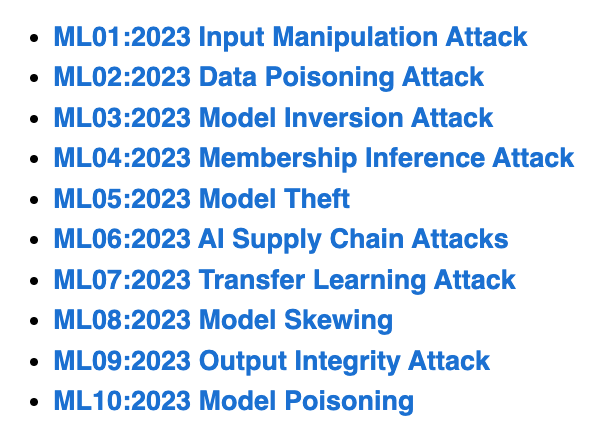 https://owasp.org/www-project-machine-learning-security-top-10/
ML01:2023 Input Manipulation Attack
An attacker deliberately alters input data to mislead the model
This attack is also called evasion
Example: a model is trained to tell cat images from dog images.  An attacker modifies a cat image so it is misclassified as a dog.
ML02:2023 Data Poisoning Attack
An attacker manipulates the training data to cause the model to behave in an undesirable way
ML03:2023 Model Inversion Attack
An attacker reverse-engineers the model to extract information from it
Example: a model is trained to recognize faces.  An attacker inputs images of individuals into the model and and recovers the personal information of the individuals from the model's predictions, such as their name, address, or social security number.
ML04:2023 Membership Inference Attack
An attacker manipulates the model’s training data in order to cause it to behave in a way that exposes sensitive information
Example: A malicious attacker trains a machine learning model on a dataset of financial records and uses it to query whether or not a particular individual’s record was included in the training data.
ML05:2023 Model Theft
An attacker gains access to the model’s parameters
Example: Stealing a machine learning model from a competitor
ML06:2023 AI Supply Chain Attacks
An attacker modifies or replaces a machine learning library or model that is used by a system
ML07:2023 Transfer Learning Attack
An attacker trains a model on one task and then fine-tunes it on another task to cause it to behave in an undesirable way
Example: An attacker trains a machine learning model on a malicious dataset that contains manipulated images of faces. The attacker then transfers the model’s knowledge to a target face recognition system. As a result, the face recognition system starts making incorrect predictions, allowing the attacker to bypass the security and gain access to sensitive information.
ML08:2023 Model Skewing
An attacker manipulates the distribution of the training data to cause the model to behave in an undesirable way.
Example: The attacker provides fake feedback data to a loan-approving machine learning system.  As a result, the model’s predictions are skewed, and the attacker’s chances of getting a loan approved are significantly increased.
ML09:2023 Output Integrity Attack
An attacker aims to modify or manipulate the output of a machine learning model in order to change its behavior or cause harm to the system it is used in.
Example: An attacker has gained access to the output of a machine learning model that is being used to diagnose diseases in a hospital.  The attacker modifies the output of the model, making it provide incorrect diagnoses for patients. 
ML10:2023 Neural Net Reprogramming
An attacker manipulates the model's parameters to cause it to behave in an undesirable way.
Example: A bank is using a machine learning model to identify handwritten characters on cheques. An attacker manipulates the parameters of the model by altering the images in the training dataset or directly modifying the parameters in the model. This can result in the model misidentifying characters, leading to incorrect amounts being processed.
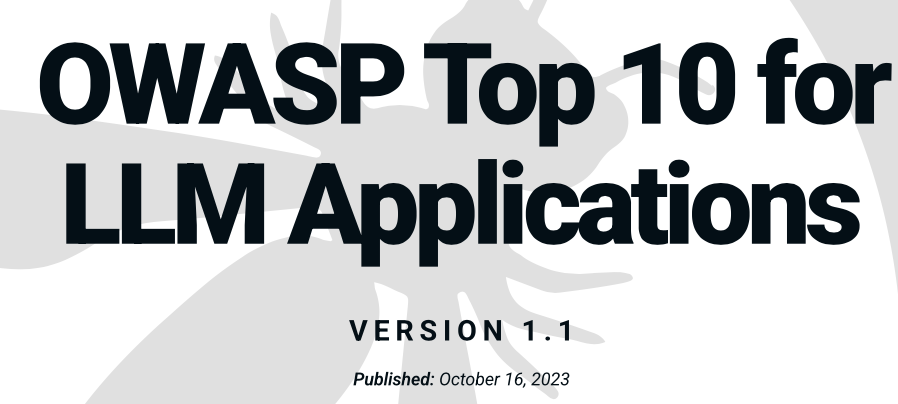 https://owasp.org/www-project-top-10-for-large-language-model-applications/
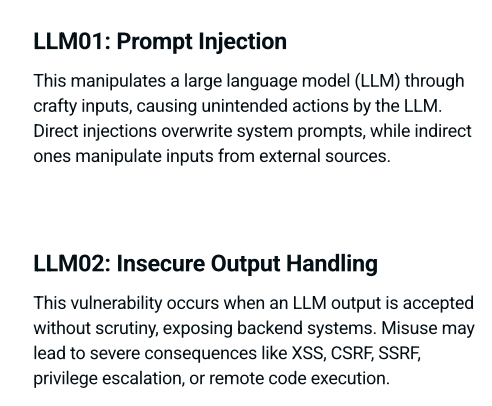 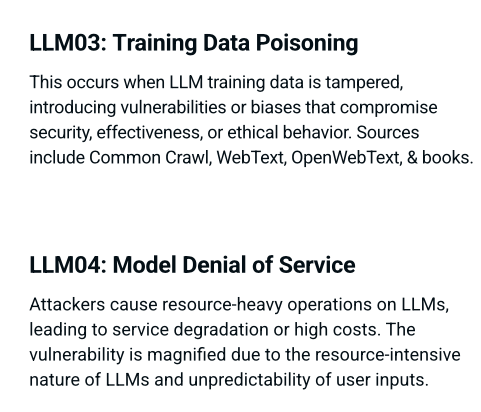 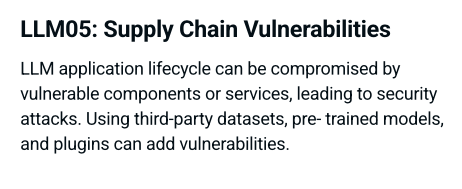 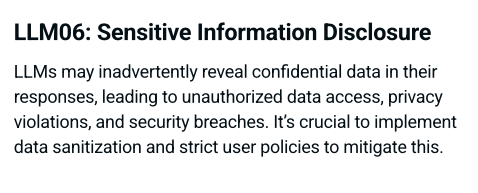 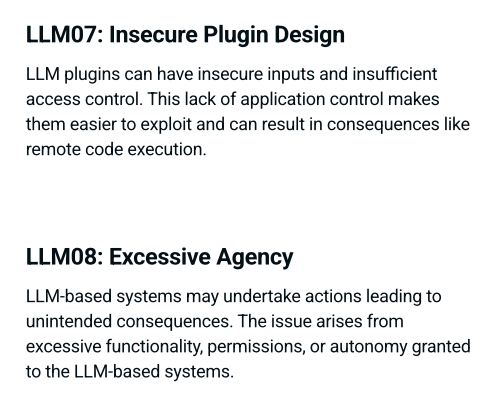 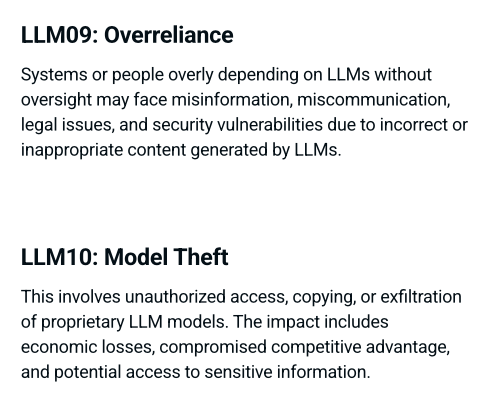 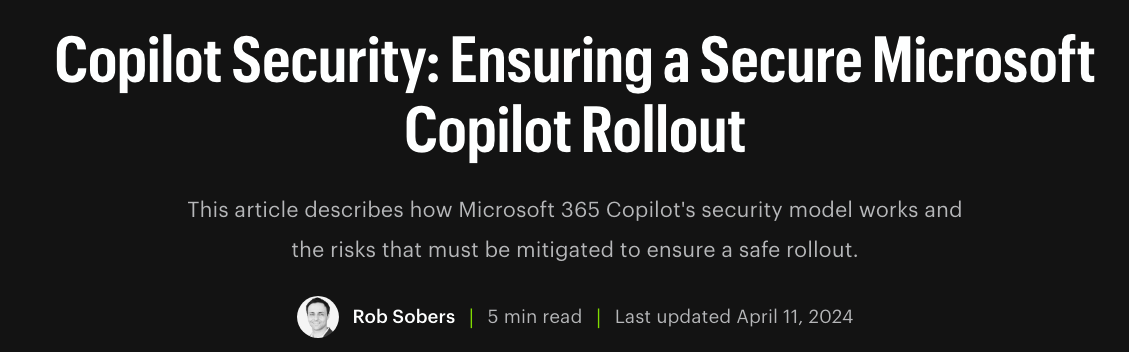 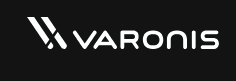 Microsoft 365 Copilot Use Cases
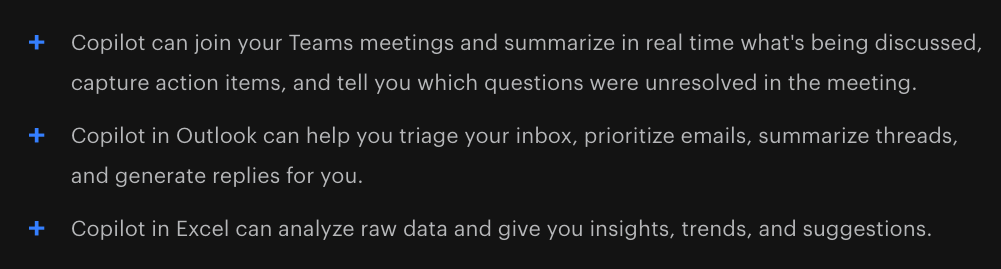 Writes documents for you
Based on data found in your Email, documents, spreadsheets, and other files you have access to
In the Microsoft365 cloud
Based on your Microsoft365 permissions
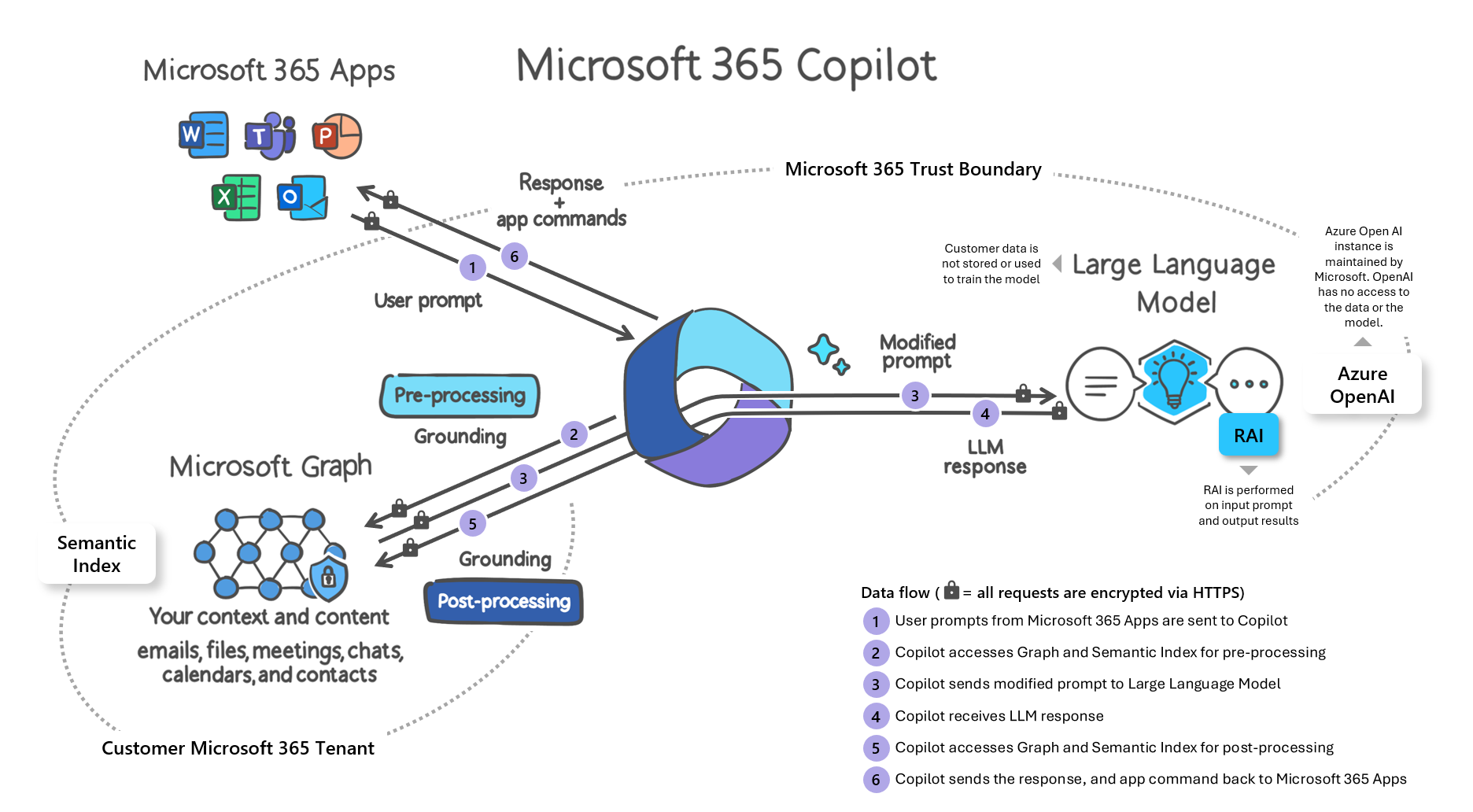 What Microsoft Handles for You
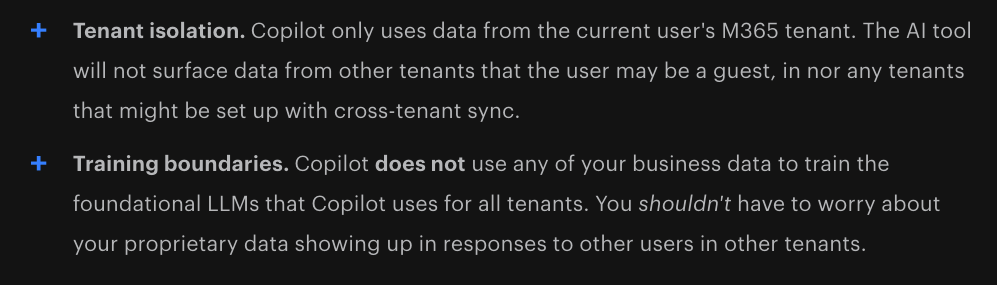 What You Need to Manage
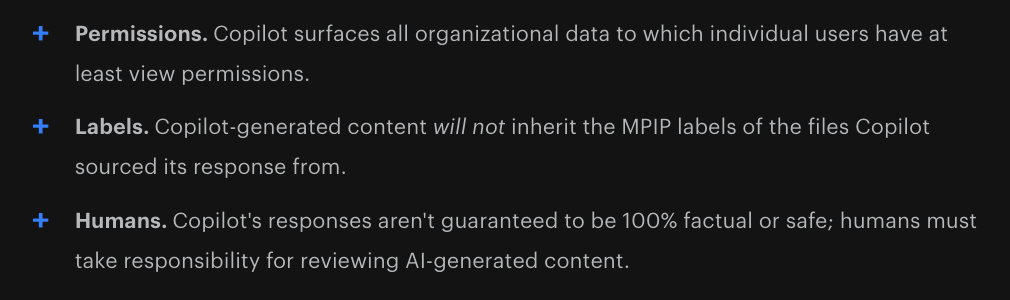 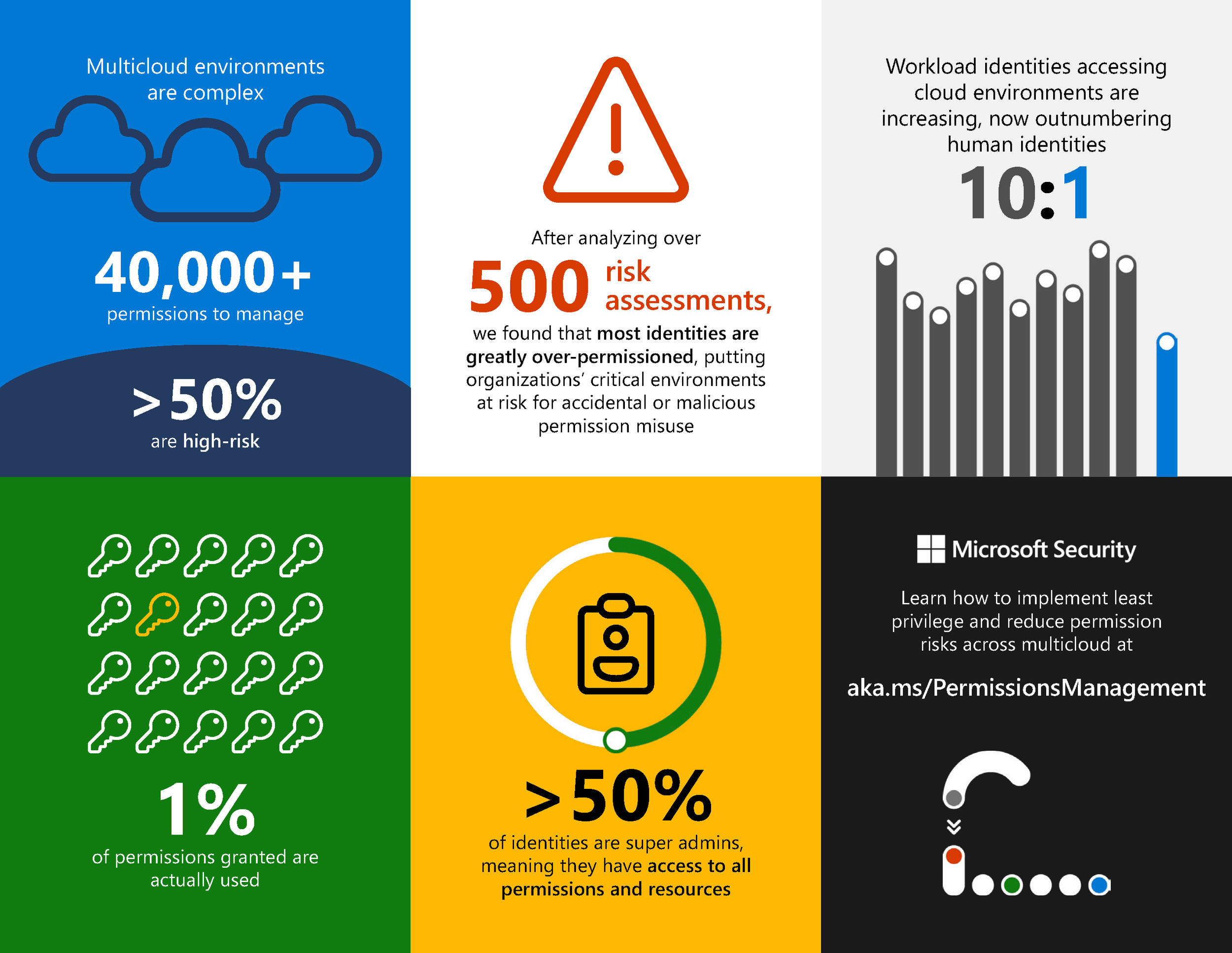 The Average M365 Tenant has
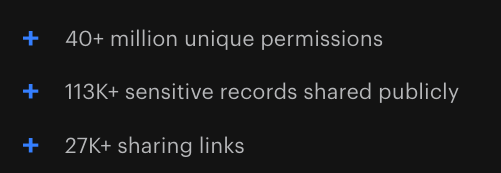 Why Does This Happen?
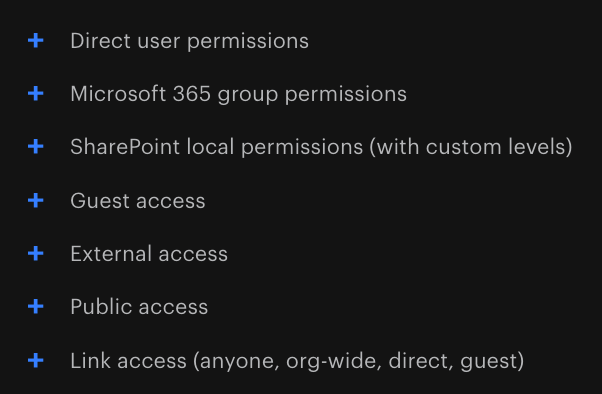 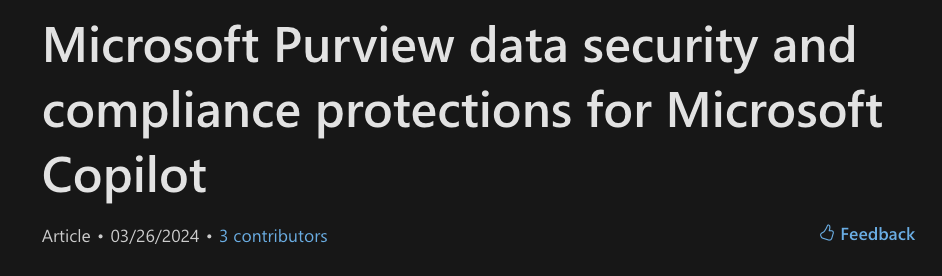 But you must enable sensitivity labels
For SharePoint and OneDrive
If humans fail to apply and update labels, the system fails
Important ML Tools for Instructors
Perplexity.ai
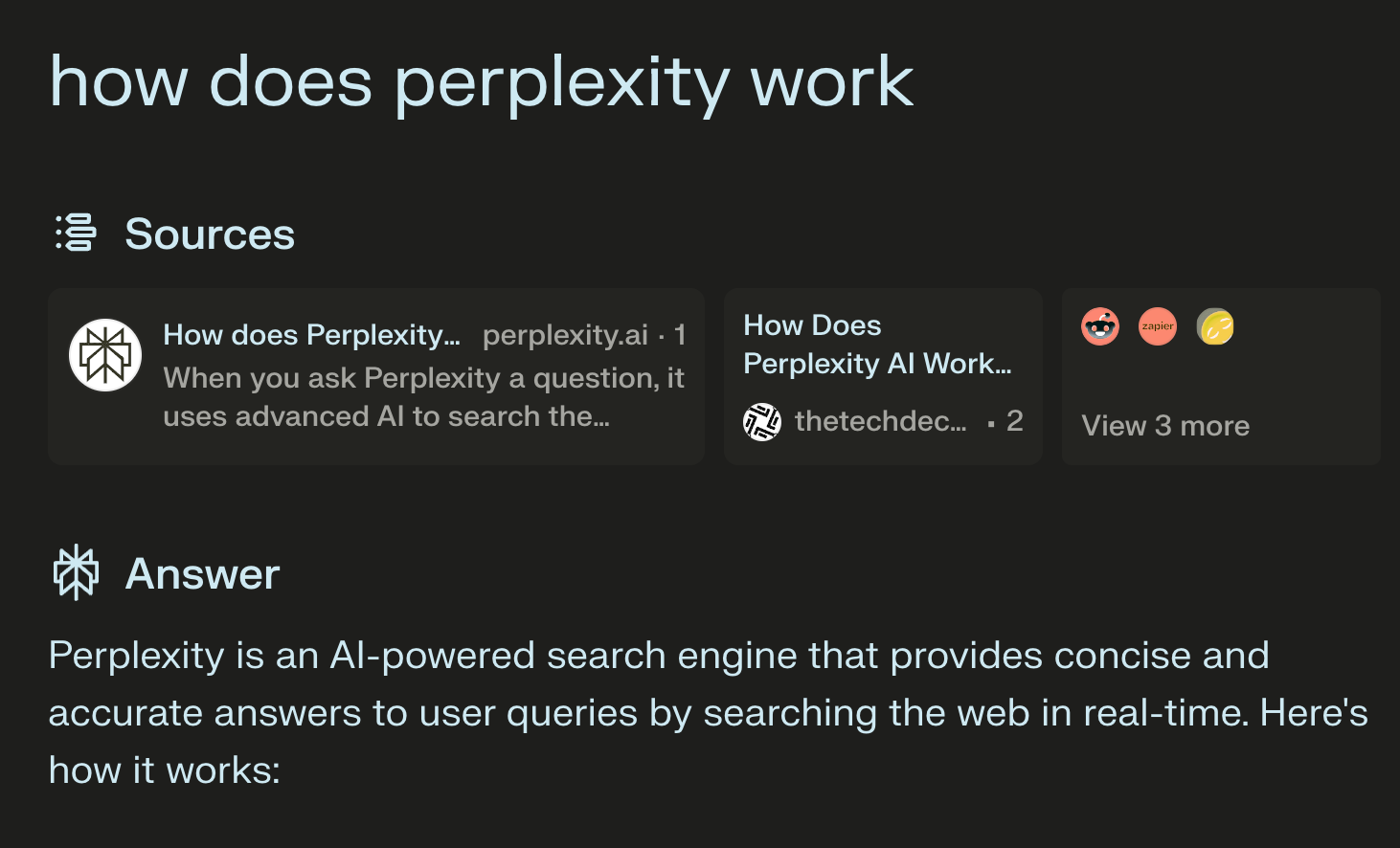 Consensus.app
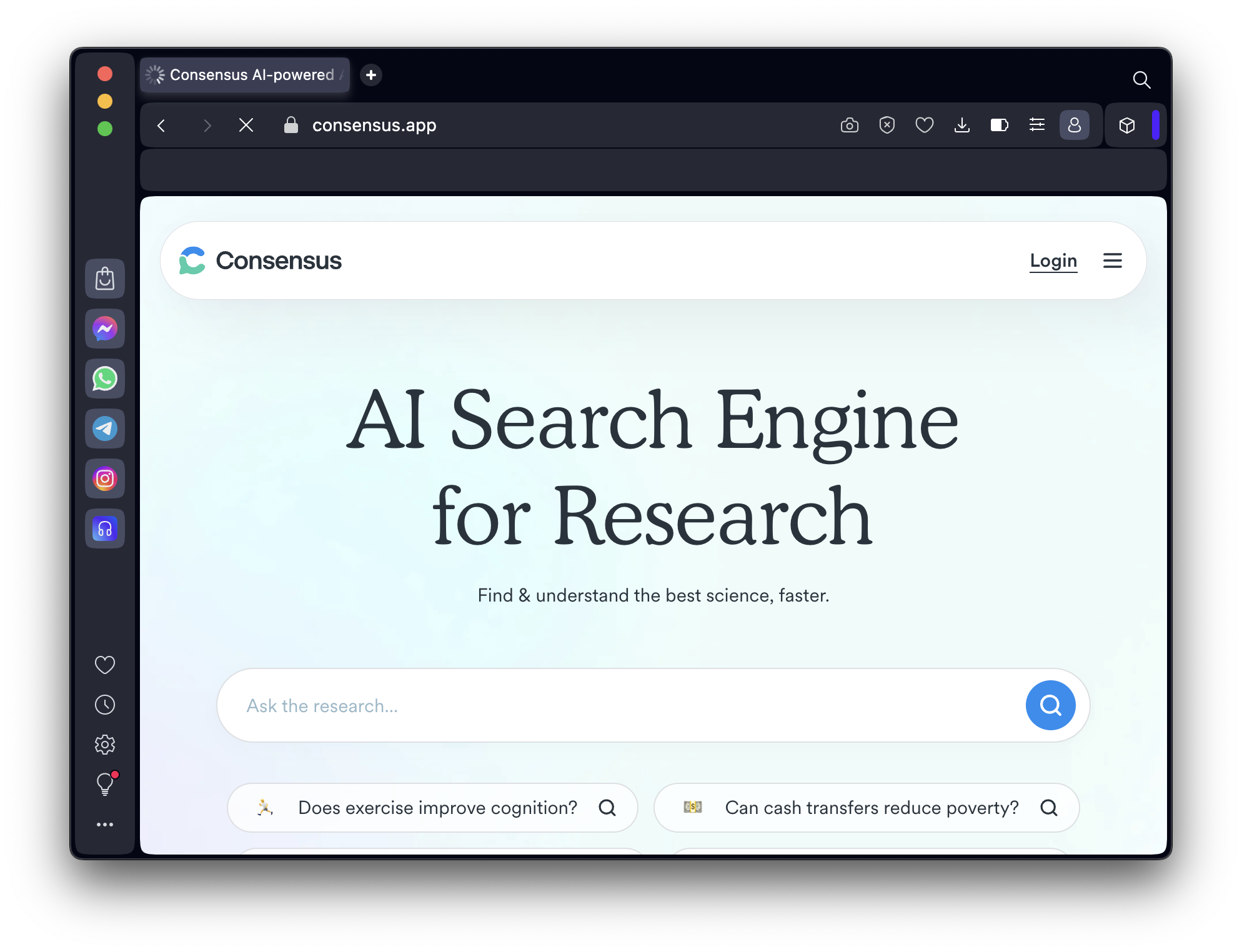 AnythingLLM
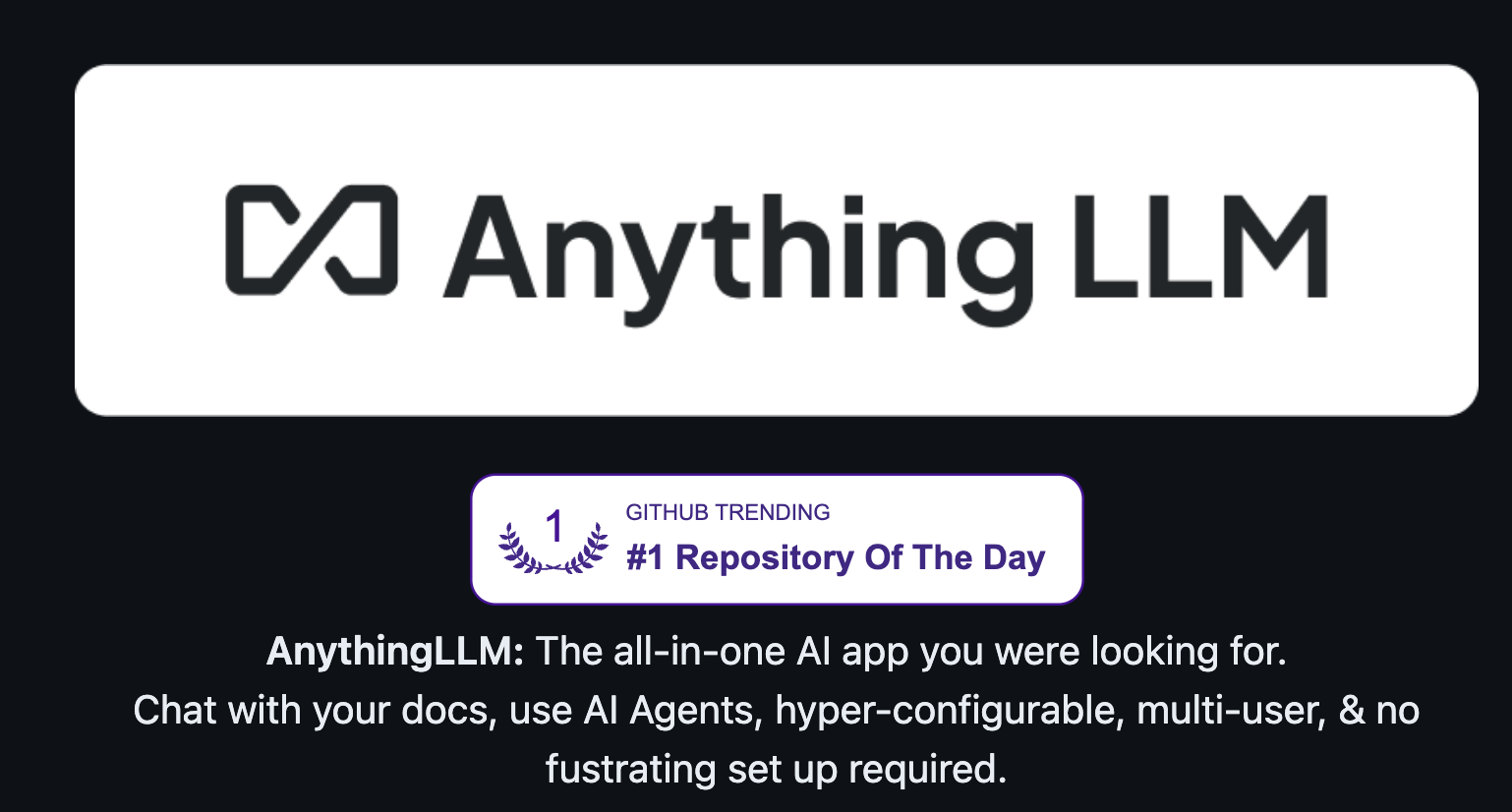 https://github.com/Mintplex-Labs/anything-llm
ollama.com
Run LLMs locally
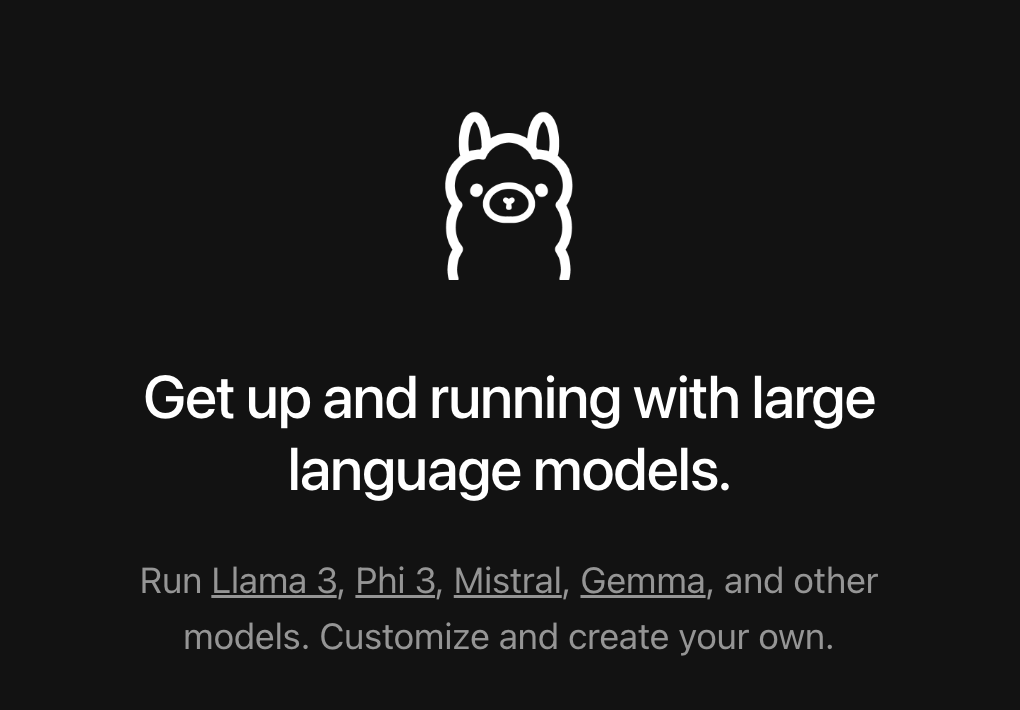 Hands-On Projects
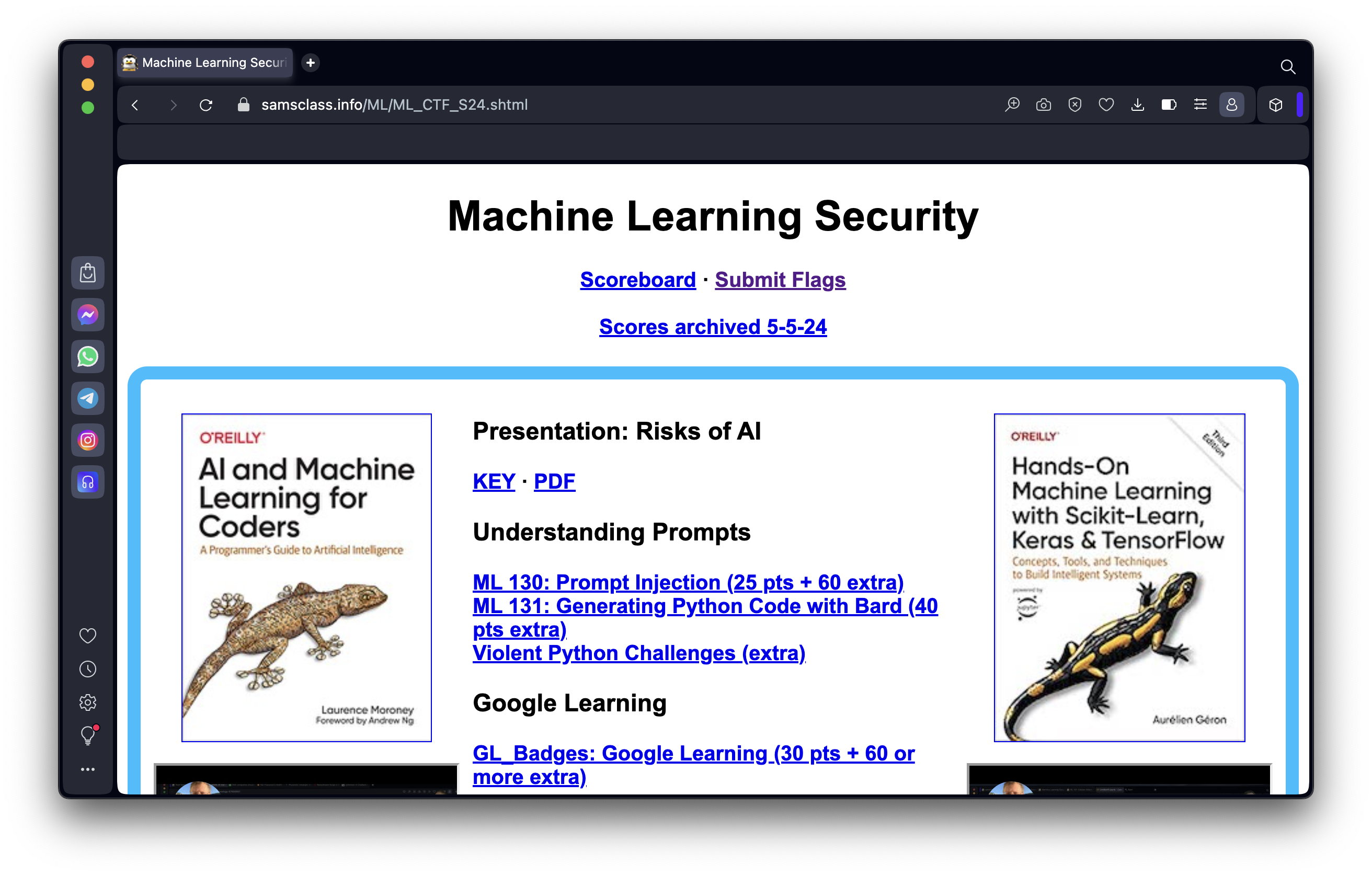 https://samsclass.info/ML/ML_CTF_S24.shtml